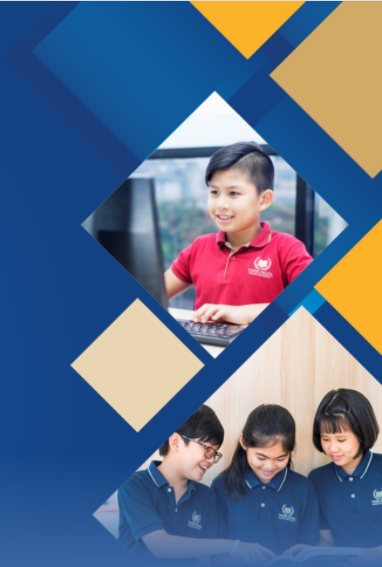 1- Làm BTVN và chuẩn bị bài trước khi bắt đầu tiết học
LƯU Ý KHI THAM GIA HỌC
2- Tích cực giơ tay phát biểu xây dựng bài
3- Phản hồi thông tin văn minh, sáng tạo
4- Thực hiện thí nghiệm an toàn, theo đúng quy định
[Speaker Notes: Để tiết học hiệu quả, các con đọc cho cô một số nội quy chính sau]
MỞ ĐẦU
Hãy nối những hình ảnh là ứng dụng của dãy đồng đẳng Hydrocacbon nào?
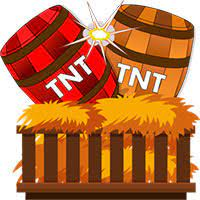 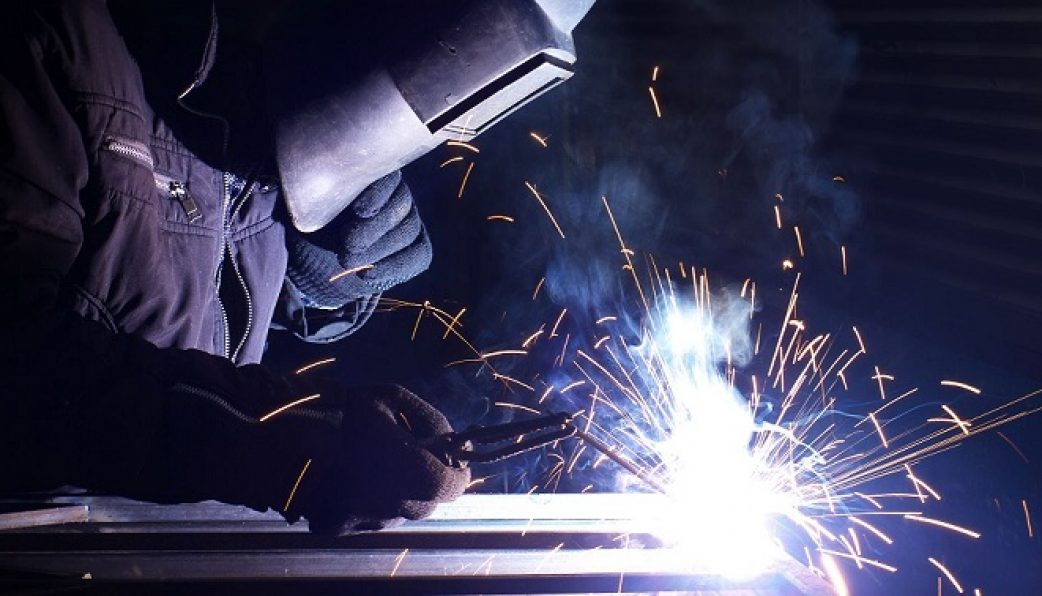 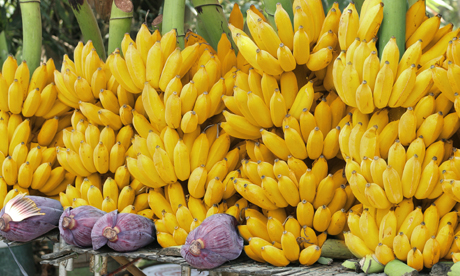 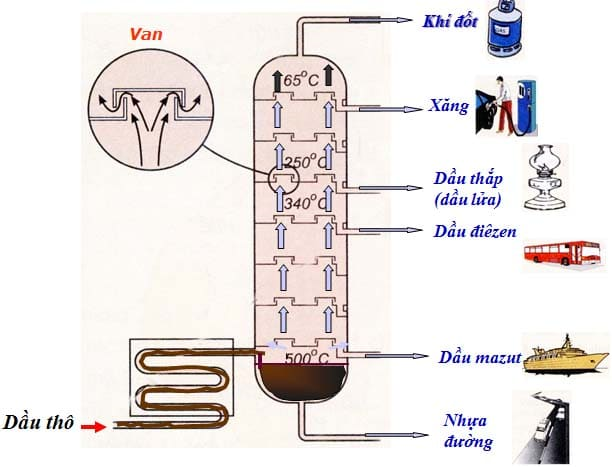 Alkyne
Alkene
Arene
Alkane
BÀI 18ÔN TẬP CHƯƠNG 4
Hóa học 11 – KNTT
MỤC TIÊU
NỘI DUNG BÀI HỌC
01
HỆ THỐNG HÓA KIẾN THỨC VỀ HYDROCARBON
Ankyl benzen và một số HC thơm khác
Ankan
Xicloankan
Anken
Ankadien
Ankin
HỆ THỐNG HOÁ VỀ HYDROCARBON
HIĐROCACBON
HIĐROCACBON NO
HIĐROCACBON THƠM
HIĐROCACBON KHÔNG NO
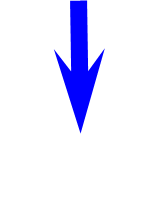 NHIỆM VỤ
Thời gian: 10 phút
HS lựa chọn tài liệu nghiên cứu:
+ Tìm hiểu SGK
+ Tra cứu trên internet
HS được lựa chọn làm cá nhân hoặc nhóm đôi
HỆ THỐNG HOÁ VỀ HIĐROCACBON
Alkene
Alkane
Alkyne
Ankylbenzene
CnH2n (n2)
CnH2n-6 (n6)
CnH2n-2 (n2)
CnH2n+2 (n1)
1. CTTQ
1 liên kết đôi C=C
Chỉ có liên kết đơn
Chứa vòng thơm
1 liên kết ba C ≡C
2. Cấu tạo
Đồng phân mạch C
Đồng phân vị trí C ≡C
Đồng phân mạch C
Đồng phân vị trí C=C
Đồng phân hình học
Đồng phân mạch C của nhánh ankyl
Đồng phân vị trí -o,m,p
3.Đồng phân
ĐP mạch C
Ở điều kiện thường, các hợp chất từ C1-C4 đều là chất khí không màu ;  C5 là chất lỏng/rắn
   Không tan trong nước.
4. TCVL
+
+
Thế
5.Tính chất hoá học
+
Tách
+
+
+
Cộng
+
t/hợp
+
+
+
cháy
+
CO2 >H2O
CO2 > H2O
CO2 = H2O
CO2 < H2O
Hoàn thành chuỗi phản ứng sau:
C3H8
2
1
4
a)
3
C3H6
C3H4
b)
C6H12
(Xiclo hexan)
C7H8 (toluene)
C6H14
[Speaker Notes: Phần này GV để HS tự xây dựng hoặc GV sử dụng ví dụ để HS rút ra mối quan hệ giữa các HC, sau đó GV chốt kiến thức trên slide]
Sơ đồ mối quan hệ giữa các Hydrocarbon
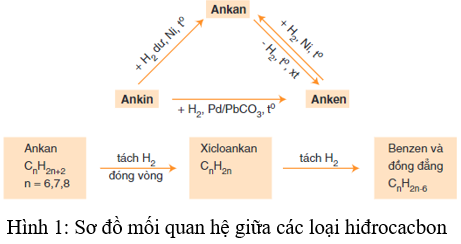 [Speaker Notes: Phần này GV để HS tự xây dựng, GV chốt kiến thức trên slide]
Điều chế các Hydrocarbon
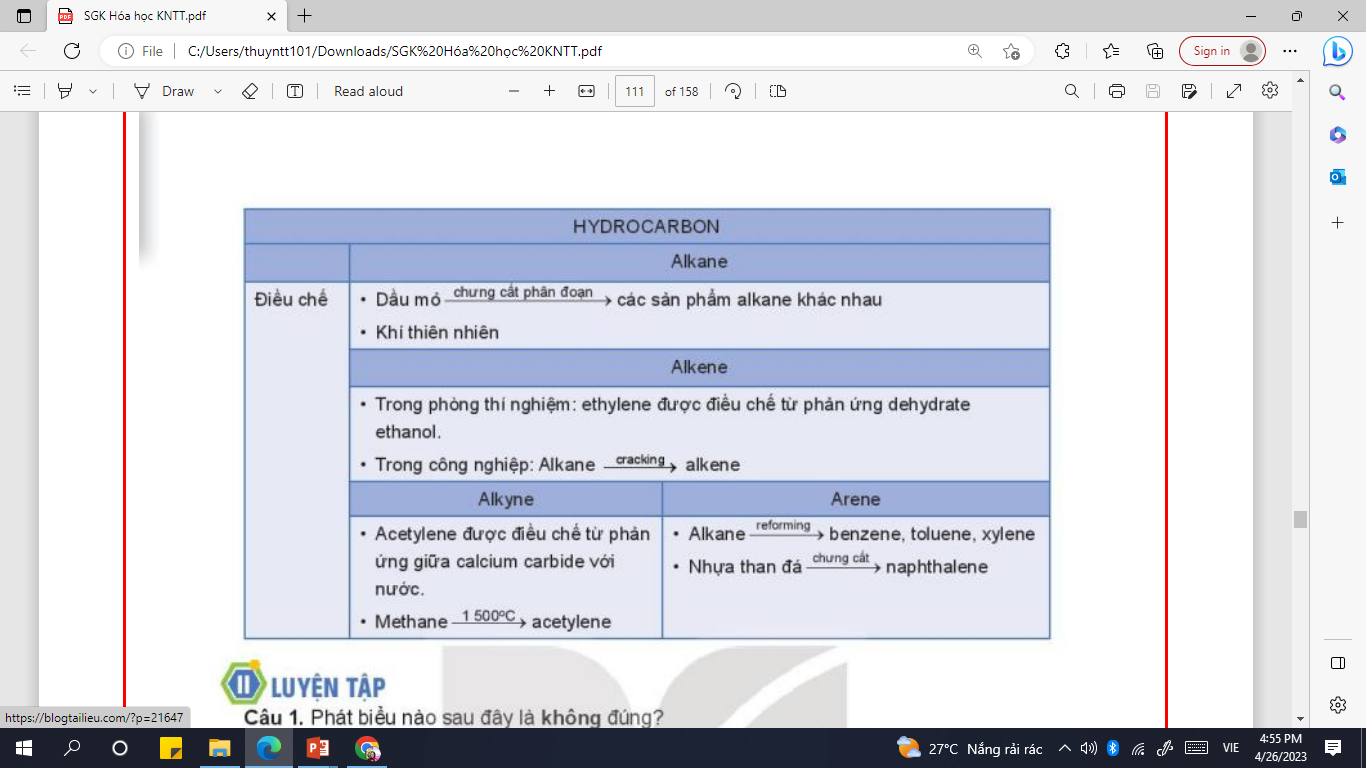 [Speaker Notes: Phần này GV kết nối từ phần mối quan hệ của các HC để có 1 phần kiến thức về điều chế, sau đó GV chốt lại kiến thức nhanh như phần sgk.]
CỦNG CỐ
02
[Speaker Notes: Nếu còn thời gian thì củng cố, nếu không thì sang phần tổng kết luôn]
CỦNG CỐ
Câu 1: Phát biểu nào sau đây không đúng?
Trong phân tử hydrocarbon, số nguyên tử hydrogen luôn là số chẵn.
Trong phân tử alkene, liên kết đôi gồm một liên kết σ và một liên kết π.
Hydrocarbon no là hydrocarbon mà trong phân tử chỉ có liên kết đơn..
Công thức chung của hydrocarbon no, mạch hở có dạng CnH2n.
CỦNG CỐ
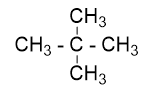 Câu 2:  Cho công thức cấu tạo sau: 
Tên thay thế của hợp chất là
2,2-dimethylpropane 
2-methylbutane.
2 – metyl propan
 pentane
CỦNG CỐ
Câu 3:  Hai hydrocarbon A và B có cùng CTPT là C5H12  
+ chlorine chỉ tạo ra 1 dẫn xuất monochlorine duy nhất 
+ chlorine tạo ra 4 dẫn xuất monochlorine. 
Tên gọi của A và B lần lượt là
A. 2,2-dimethylpropane và 2-methylbutane.
B. 2,2-dimethylpropane và pentane.
C. 2-methylbutane và 2,2-dimethylpropane.
D. 2-methylbutane và pentane.
CỦNG CỐ
Câu 4:  Cho công thức cấu tạo sau: 
Tên của hợp chất này là
Styrene.
Vinyl benzene
Toluen
 Cả A và B đều đúng.
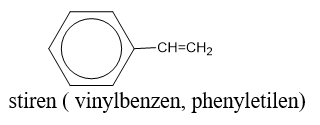 CỦNG CỐ
Câu 5:  Hãy chọn những chất làm mất màu dung dịch Bromine:
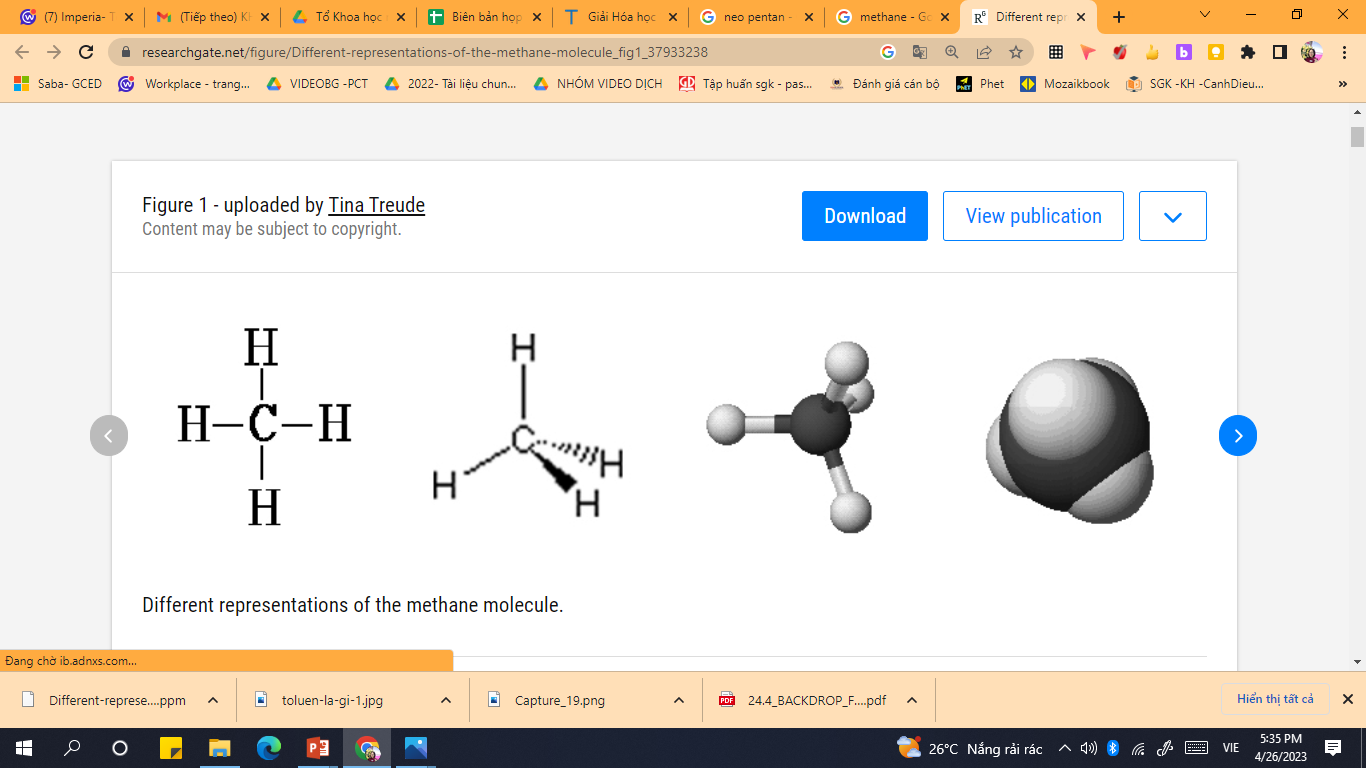 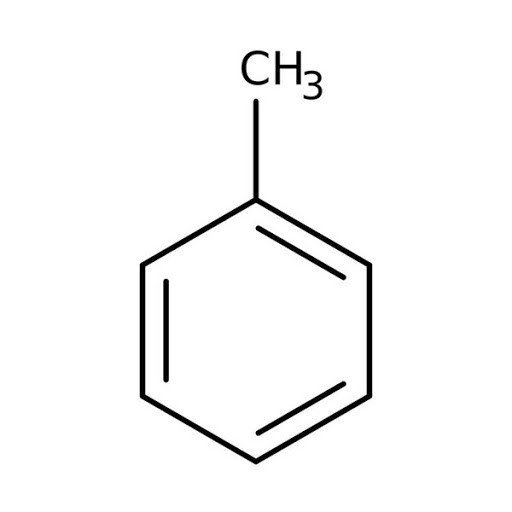 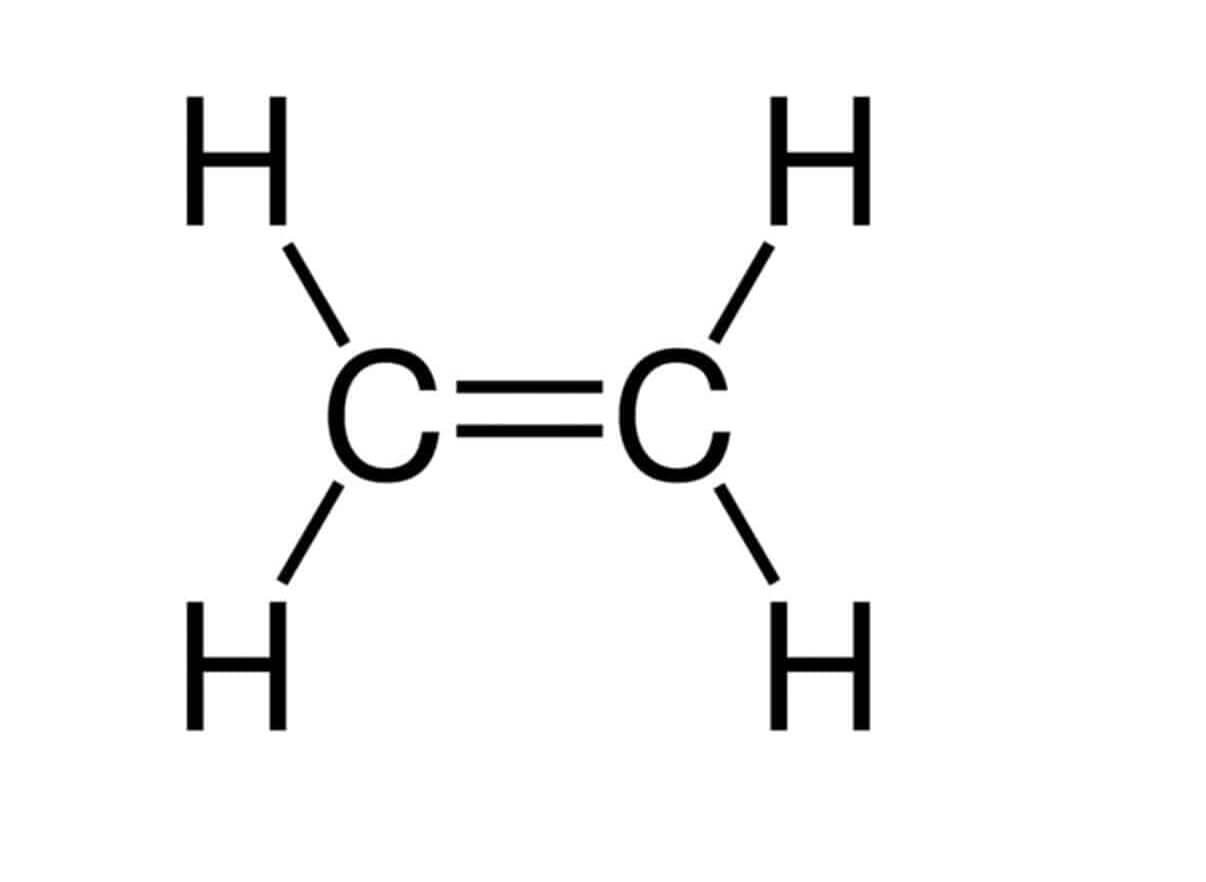 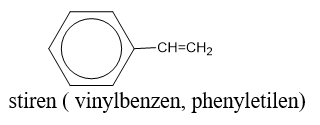 (3) Ethene
(4) Methane
(2) Toluene
(1) Styrene
CỦNG CỐ
Câu 5:   Styrene phản ứng với dung dịch bromine tạo thành sản phẩm có công thức phân tử C8H8Br2. Hãy viết phương trình của phản ứng này.
Lời giải:
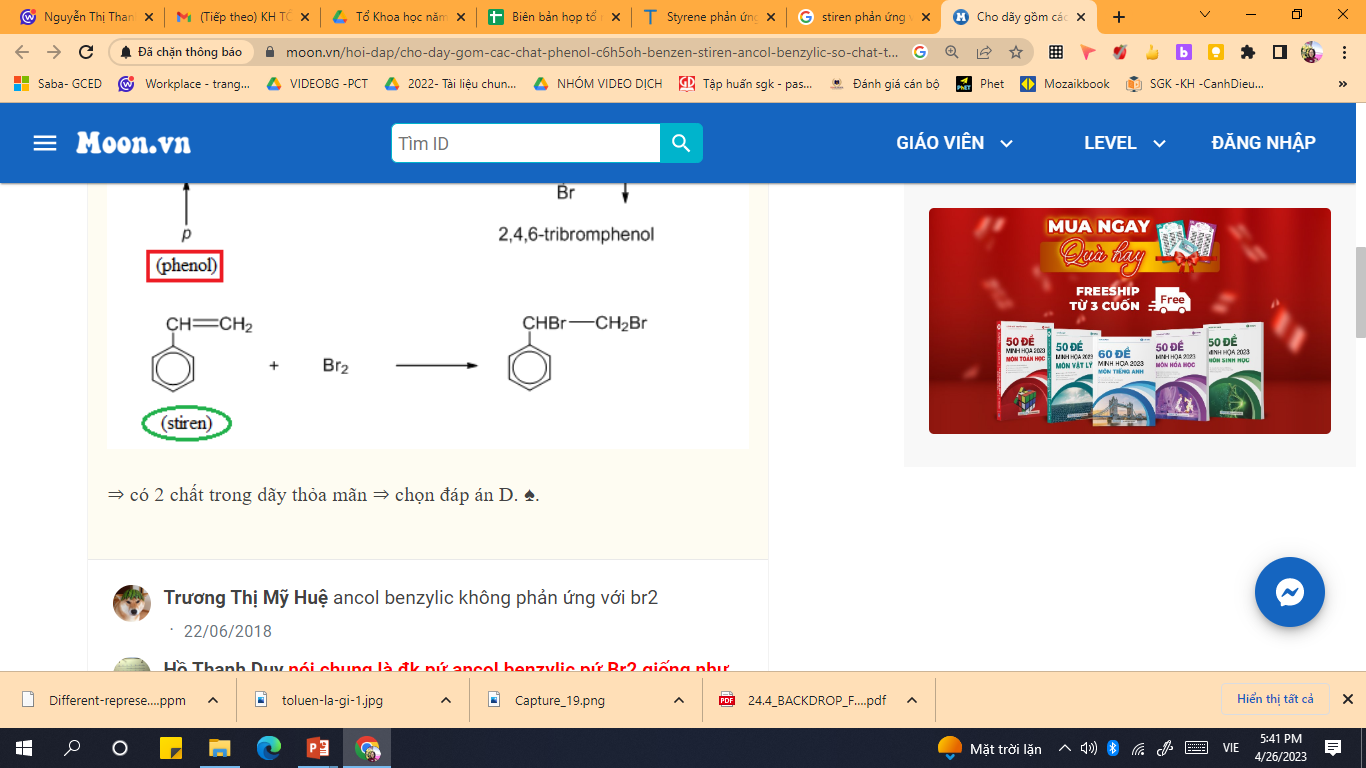 CỦNG CỐ
Câu 7: Reforming octane (C8H18) thu được các arene có công thức phân tử C8H10. Hãy viết công thức cấu tạo của các arene này.
Phân tử C8H10 có 4 đồng phân
Lời giải:
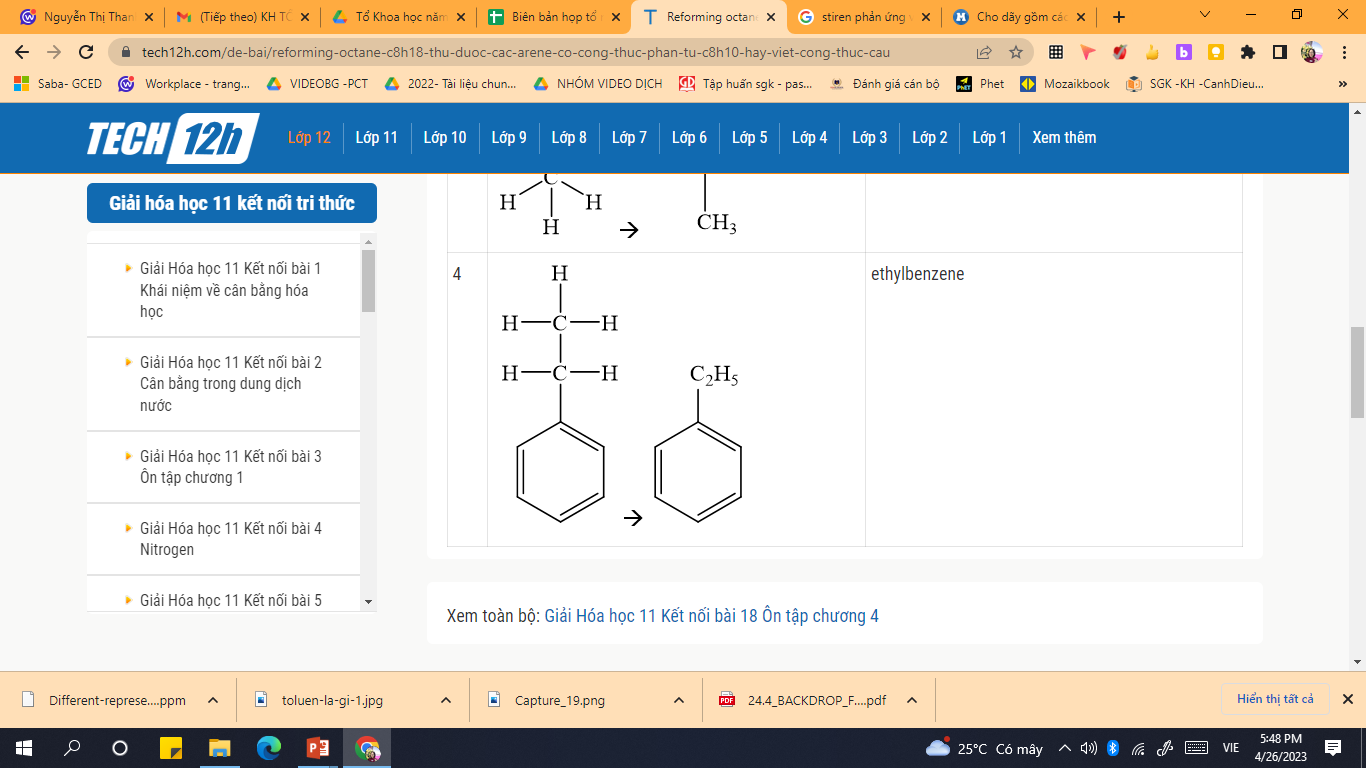 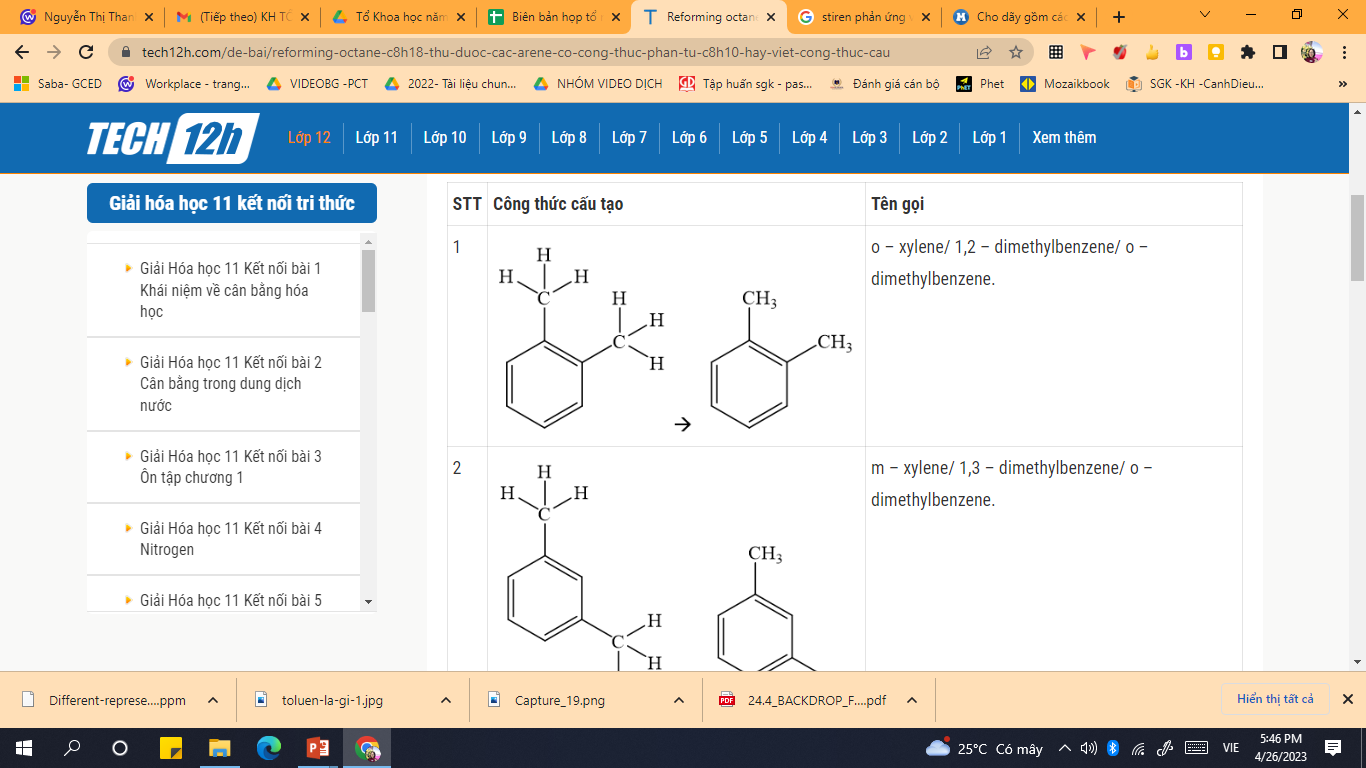 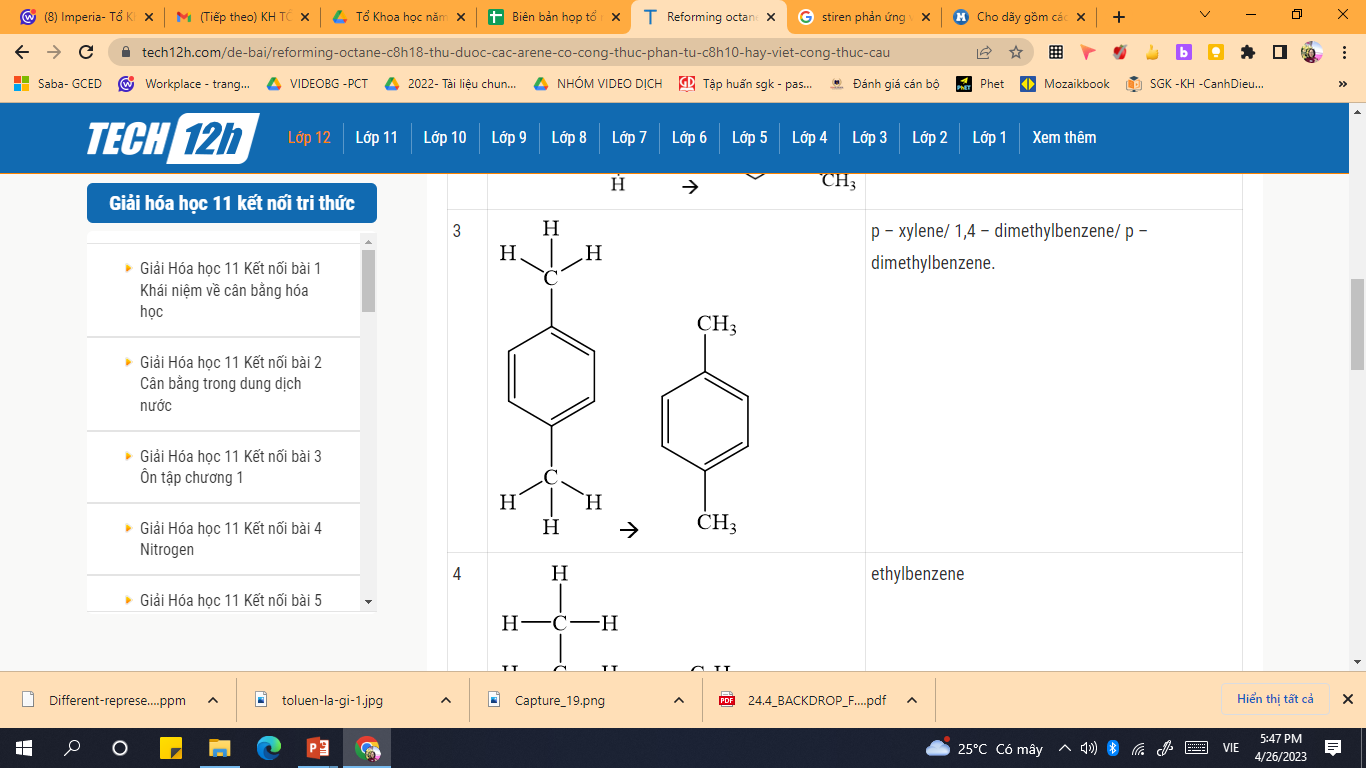 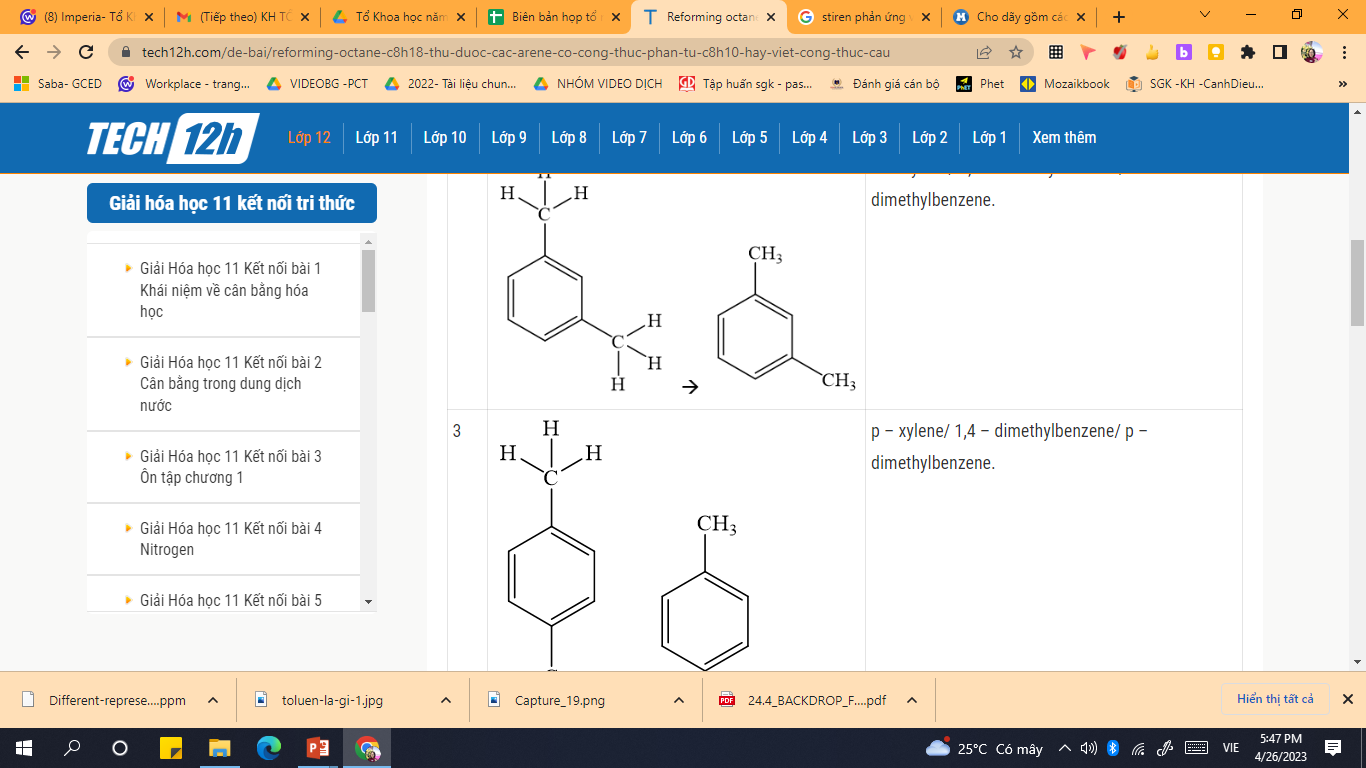 m – xylene
1,3-dimethylbenzene 
m – dimethylbenzene.
o – xylene
1,2-dimethylbenzene 
o – dimethylbenzene.
p – xylene
1,4-dimethylbenzene 
p– dimethylbenzene.
Ethyl benzene 
.
MỞ RỘNG
Gas, nhiên liệu phổ biến hiện nay có thành phần chính là propane và butane. Nhiệt lượng giải phóng khi đốt cháy hoàn toàn 1 kg một loại gas là khoảng 50 400 kJ.
Biết để làm nóng 1 kg nước lên 1 độ thì cần cung cấp nhiệt lượng là 4 200 J. Để đun sôi 30 kg nước từ nhiệt độ 20°C cần cung cấp bao nhiêu kJ nhiệt?
A. 2520 kJ         B. 5040 kJ       C. 10080kJ      D. 6048 kJ
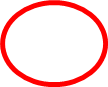 Lời giải:
a) 
Nhiệt lượng cần cung cấp để đun sôi 30 kg nước từ nhiệt độ là:
Q1 = m. c.▲t = 30.4200.(100 - 20) = 10 080 kJ
Tóm tắt
c = 4200 J
m = 30 kg
Qo = 50 400 kJ
H = 80%.
MỞ RỘNG
Gas, nhiên liệu phổ biến hiện nay có thành phần chính là propane và butane. Nhiệt lượng giải phóng khi đốt cháy hoàn toàn 1 kg một loại gas là khoảng 50 400 kJ.
b) Cần đốt cháy hoàn toàn bao nhiêu kg gas để cung cấp đủ nhiệt lượng trên, biết hiệu suất hấp thụ nhiệt đạt 80%?
A. 0,20 kg         B. 0,25 kg       C. 0,16 kg      D. 0,40 kg
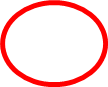 Lời giải:
b) Nhiệt lượng toàn phần đun sôi nước là:
Tóm tắt
c = 4200 J
m = 30 kg
Qo = 50 400 kJ
H = 80%.
Q2 = Q1/H = 10 080/80% = 12600 kJ
Cần đốt cháy hoàn toàn số kg gas để cung cấp nhiệt lượng trên là:
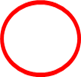 m' = Q2/Qo = 12 600/50 400 = 0,25 kg
TỔNG KẾT
03
[Speaker Notes: Nếu còn thời gian thì củng cố, nếu không thì sang phần tổng kết luôn]
TỔNG KẾT VỀ HIĐROCACBON
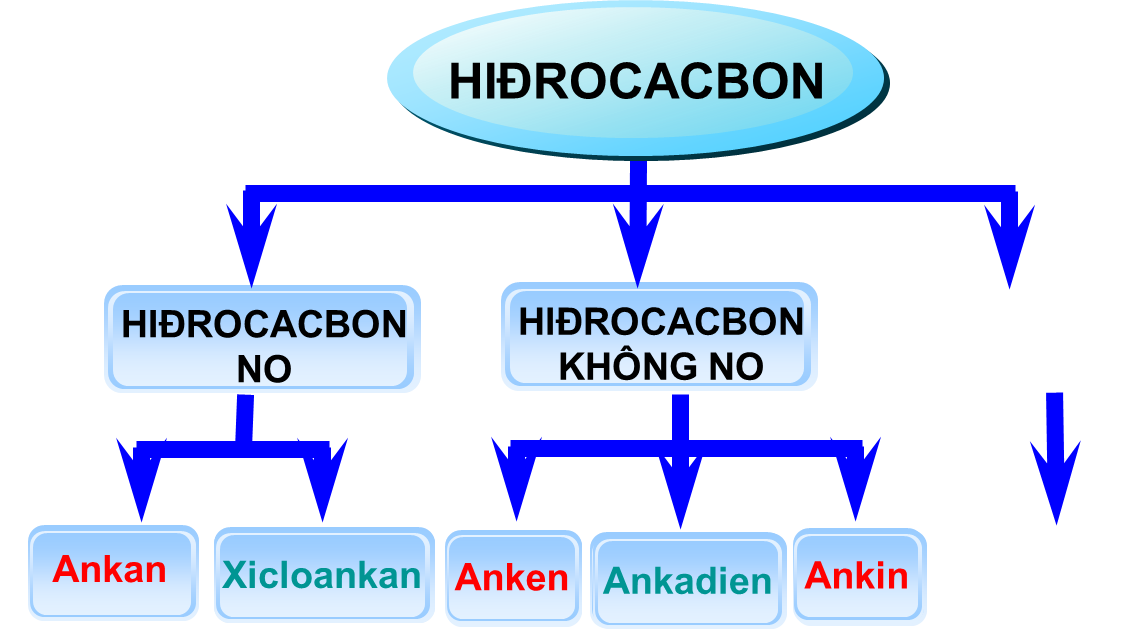 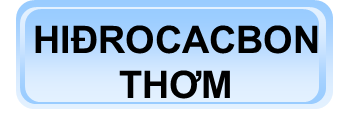 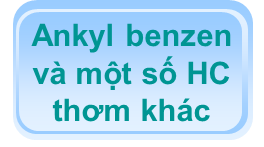 Ankyl benzen
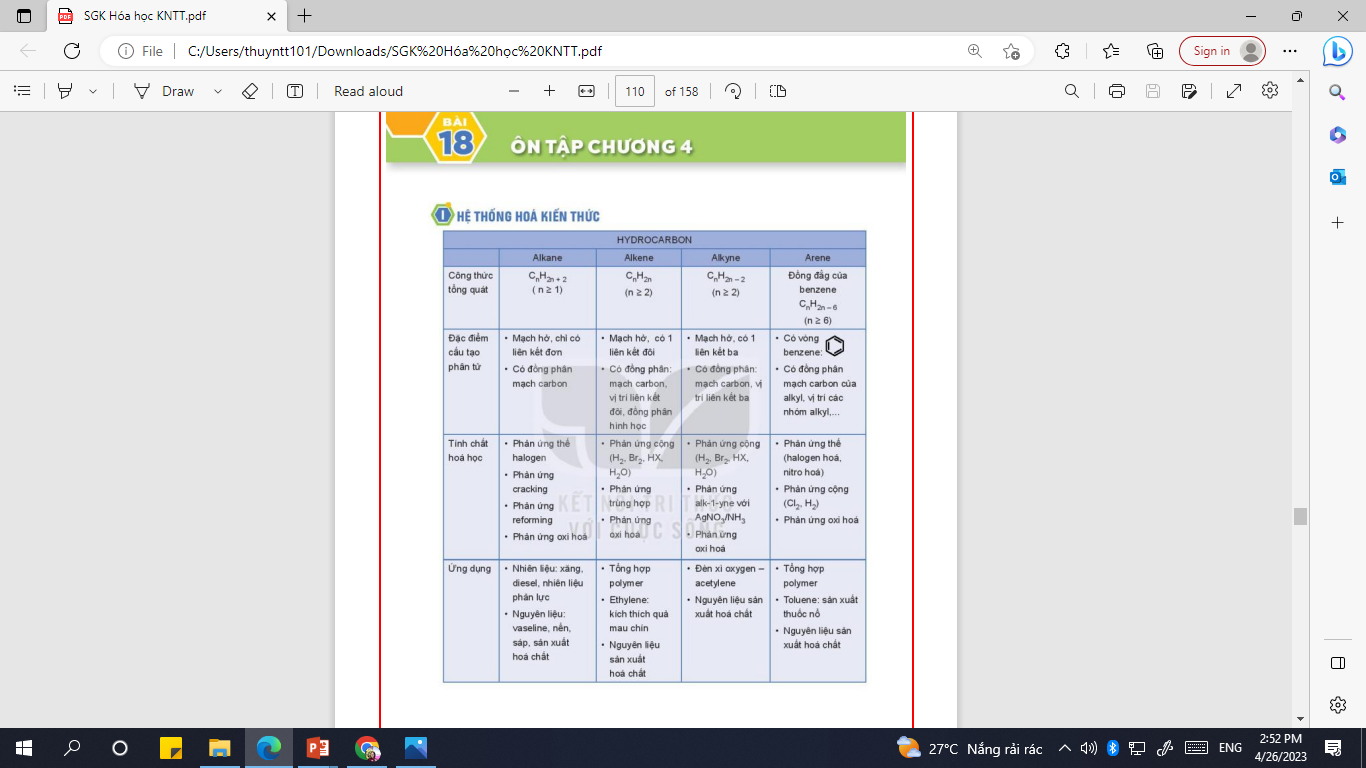 TỔNG KẾT
DẶN DÒ
Nhiệm vụ bắt buộc
Nhiệm vụ khuyến khích
- Phiếu bài tập tổng hợp về hydrocarbon
+ Hoàn thành phiếu ghi bài cá nhân
+ Hoàn thành BT SGK/